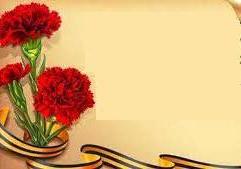 Оренбургская областьКваркенский районМБОУ «СОШ №20»«Береги тех, кто жив. Помни о том, кого нет»
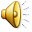 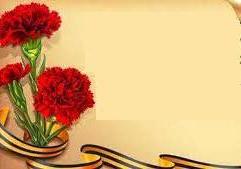 Патриотическое воспитание подрастающего поколения всегда  являлось одной из важнейших задач современной школы, ведь детство  и юность – самая благодатная пора для привития священного чувства 
 любви к Родине.Прошло более полувека, как закончилась Великая Отечественная  война, но эхо её до сих пор не затихает  
в  людских душах.
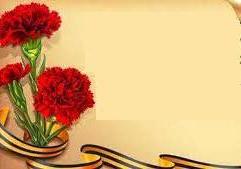 Мы не имеем права  забыть ужасы этой войны, чтобы они не  повторились вновь. Мы не имеем права забыть тех солдат, которые  погибли ради того, чтобы  мы сейчас  жили. 
Мы обязаны 
                       всё  помнить!
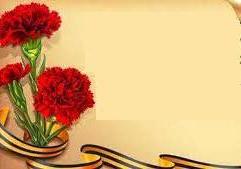 Помните!        Через века, через года, Помните!      О тех, кто уже не придёт никогда,  Помните!       Памяти павших будьте достойны!  Вечно достойны!       Люди!  Покуда сердца стучат,Помните!       Какою ценой завоёвано счастье,           Пожалуйста, помните!
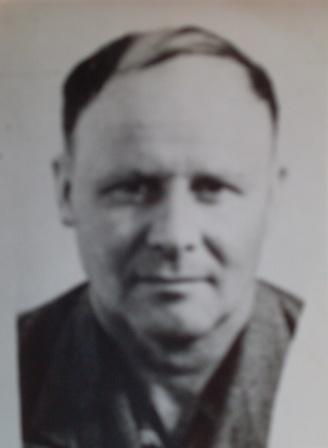 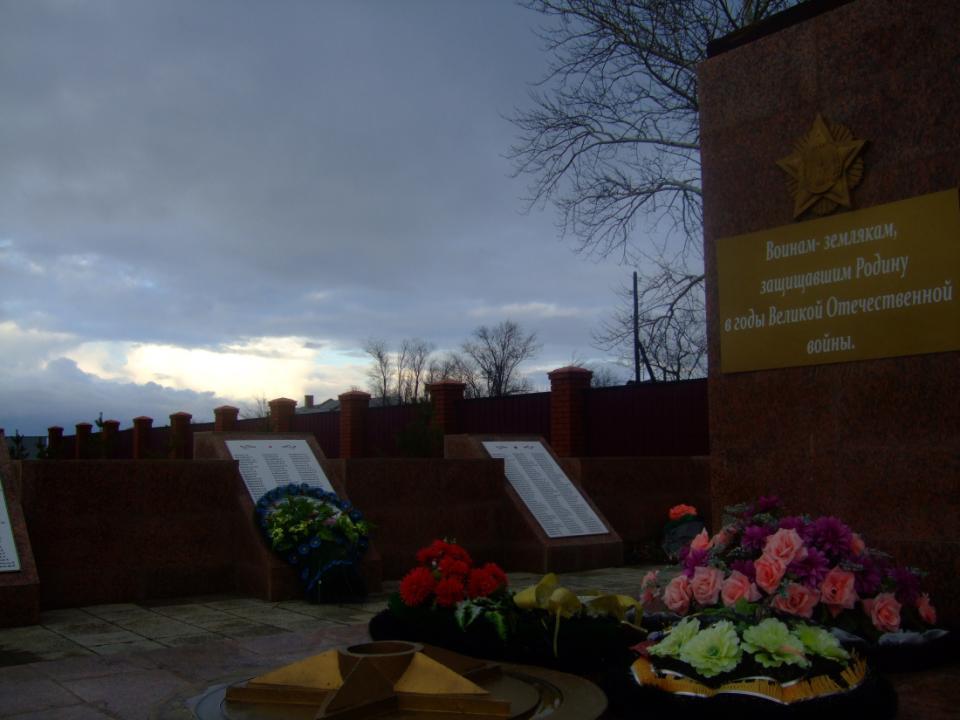 121230Ъ,=-ЖЖД- ВУ4М636ЗЖЭ-З-=ДБЮХ2
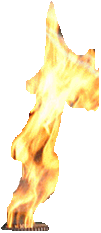 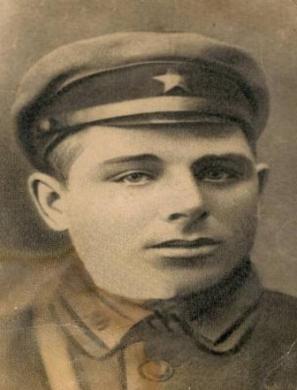 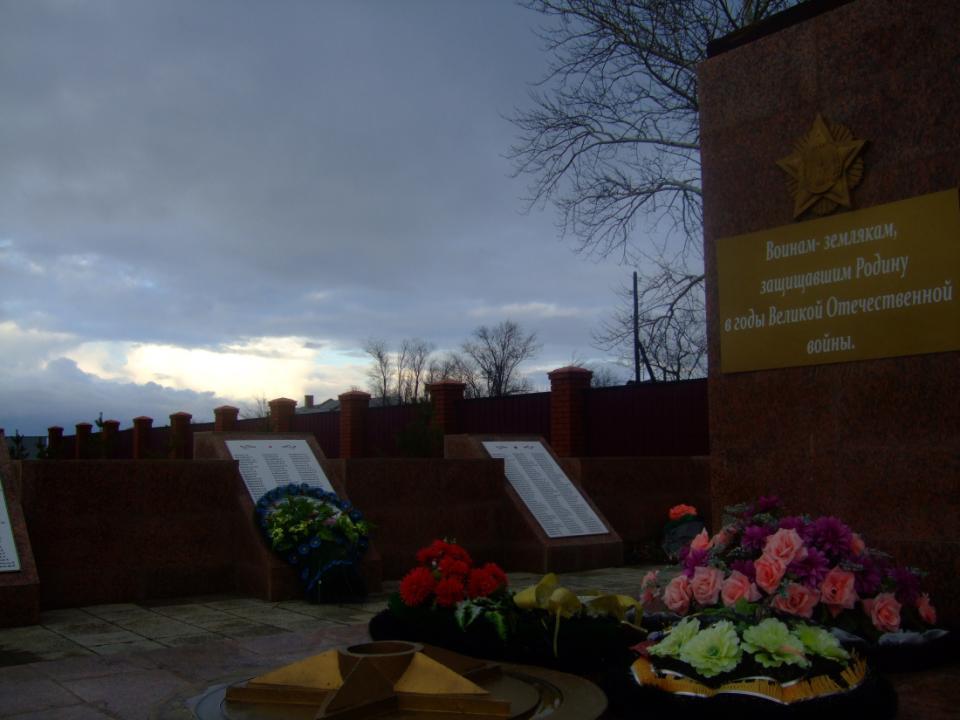 121230Ъ,=-ЖЖД- ВУ4М636ЗЖЭ-З-=ДБЮХ2
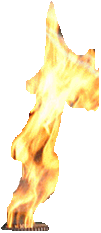 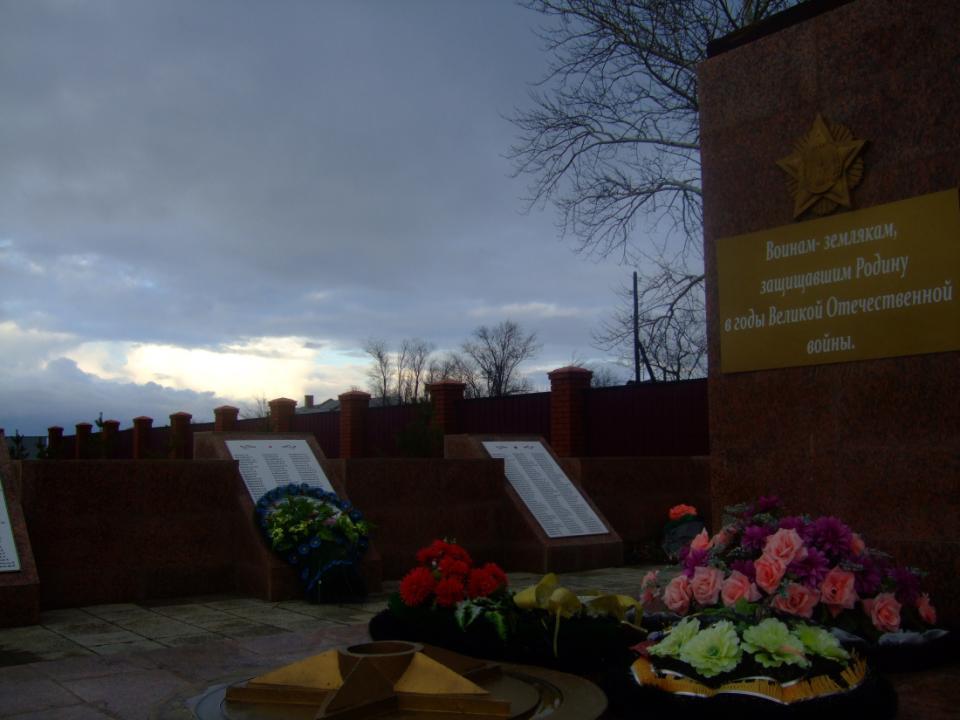 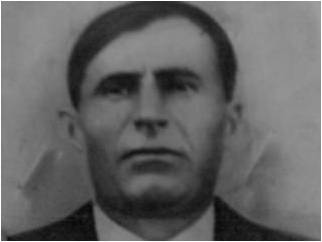 121230Ъ,=-ЖЖД- ВУ4М636ЗЖЭ-З-=ДБЮХ2
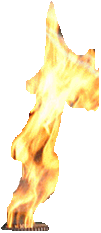 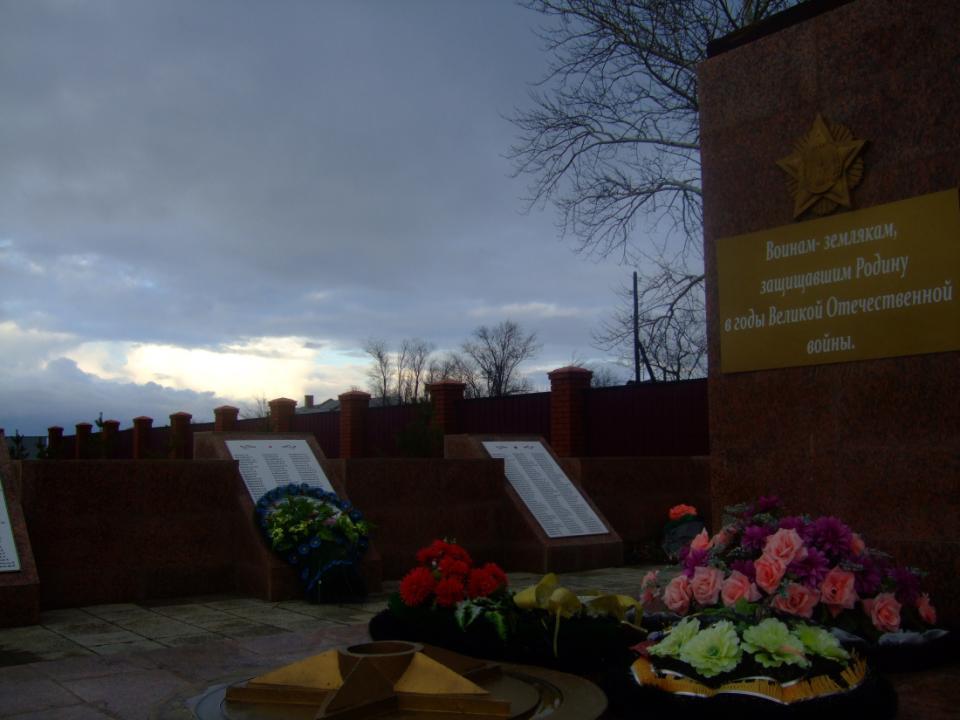 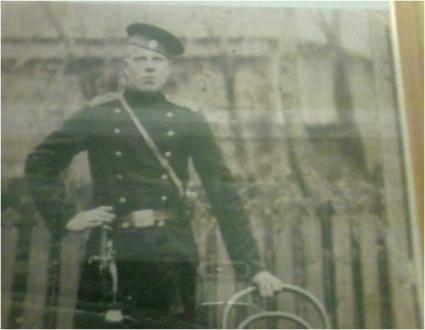 121230Ъ,=-ЖЖД- ВУ4М636ЗЖЭ-З-=ДБЮХ2
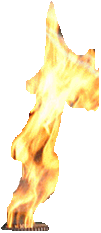 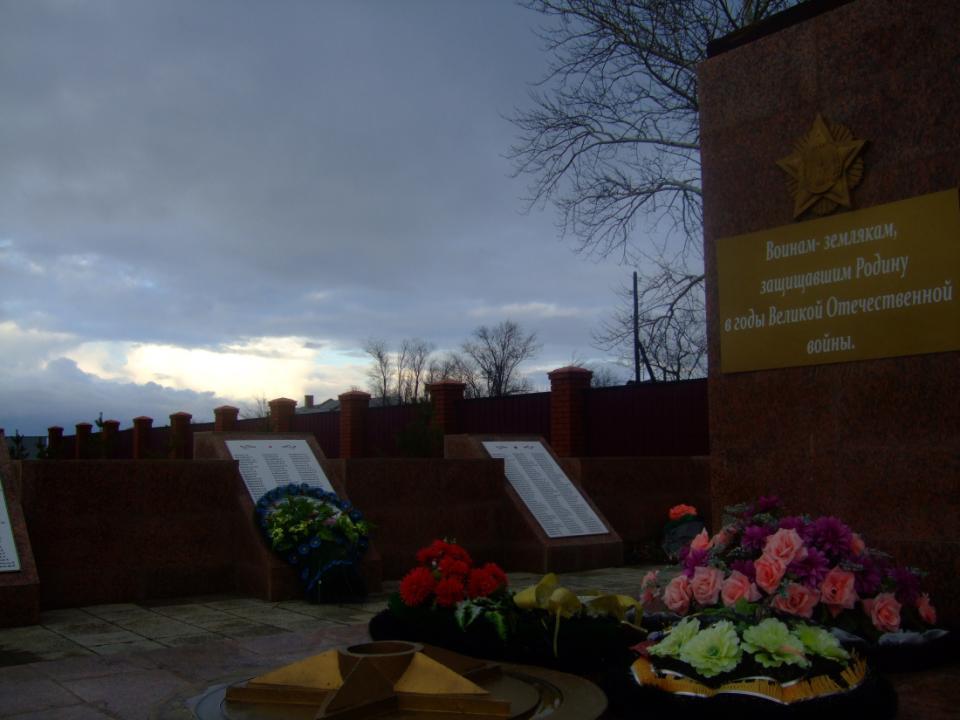 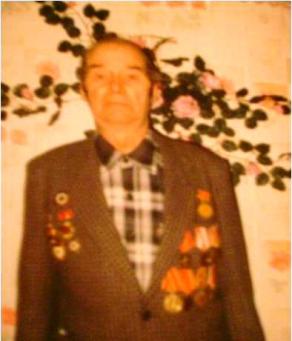 121230Ъ,=-ЖЖД- ВУ4М636ЗЖЭ-З-=ДБЮХ2
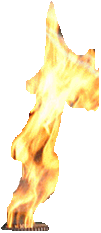 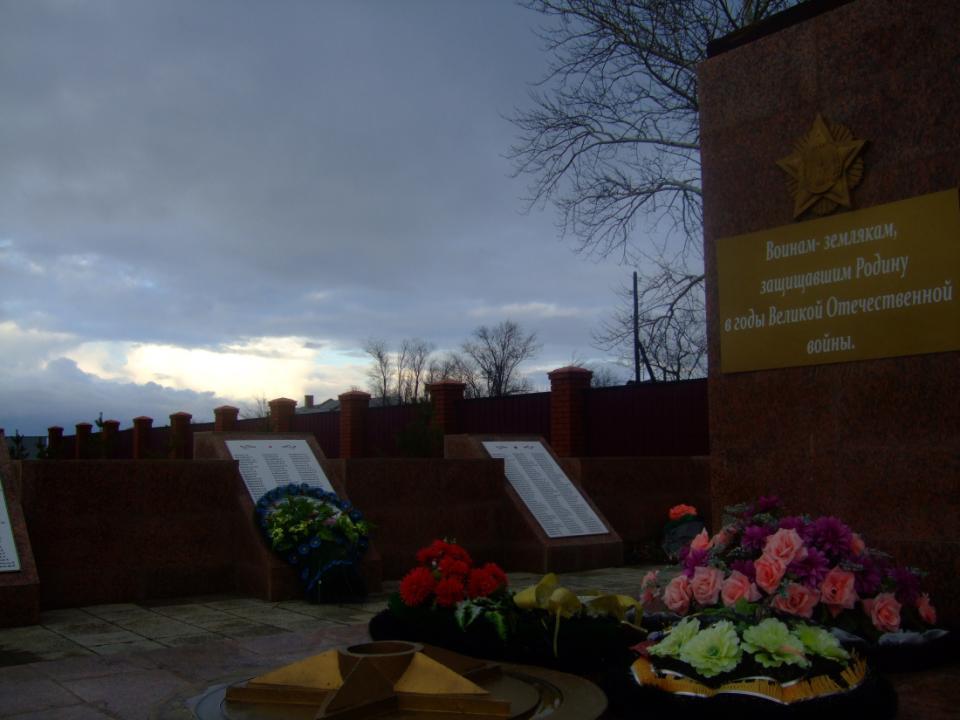 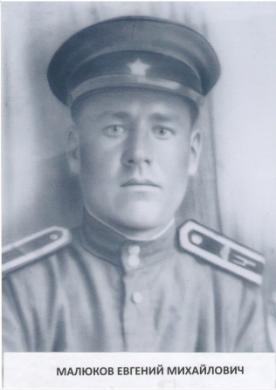 121230Ъ,=-ЖЖД- ВУ4М636ЗЖЭ-З-=ДБЮХ2
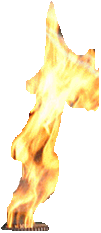 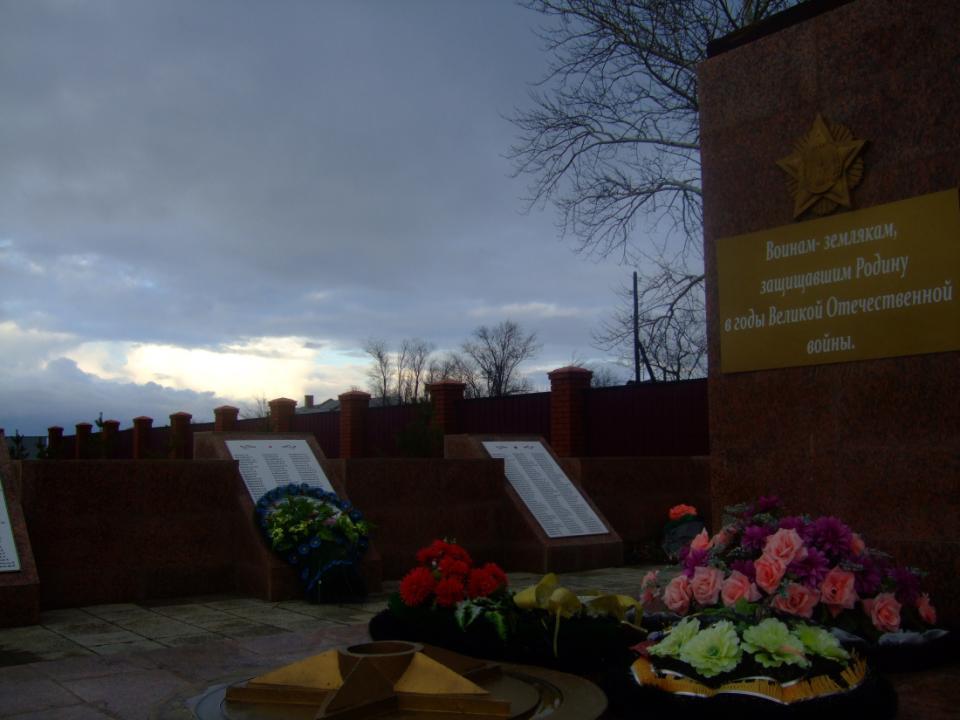 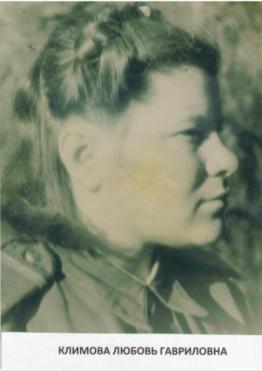 121230Ъ,=-ЖЖД- ВУ4М636ЗЖЭ-З-=ДБЮХ2
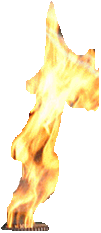 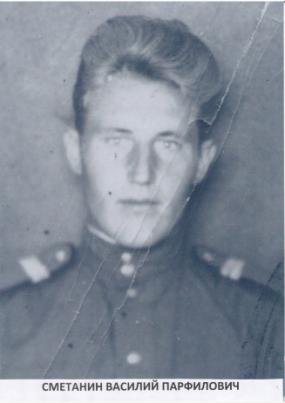 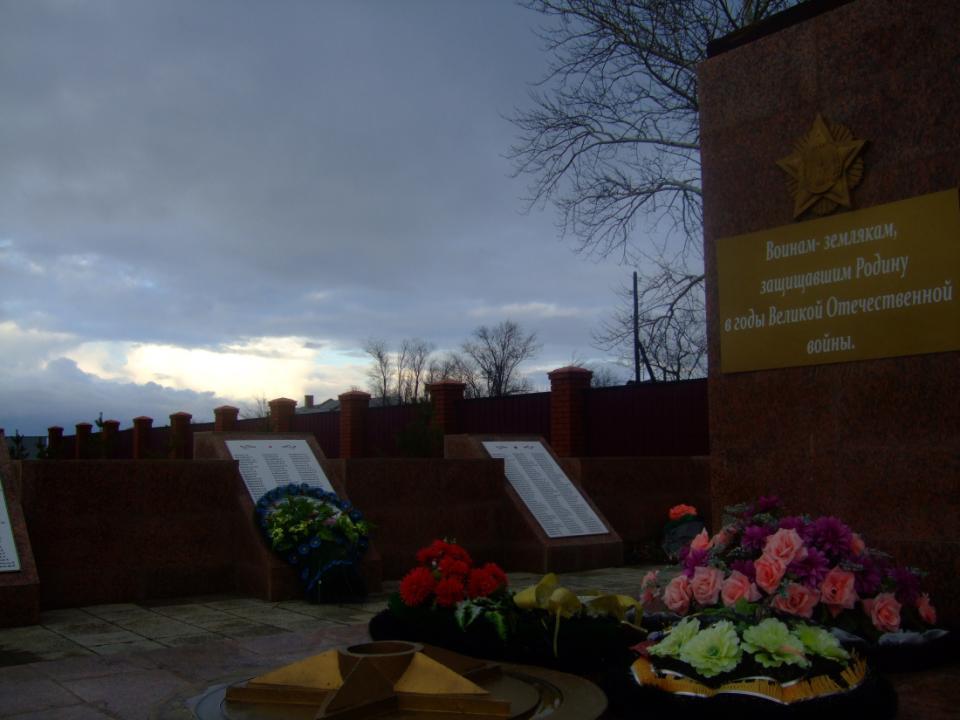 121230Ъ,=-ЖЖД- ВУ4М636ЗЖЭ-З-=ДБЮХ2
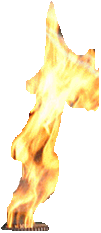 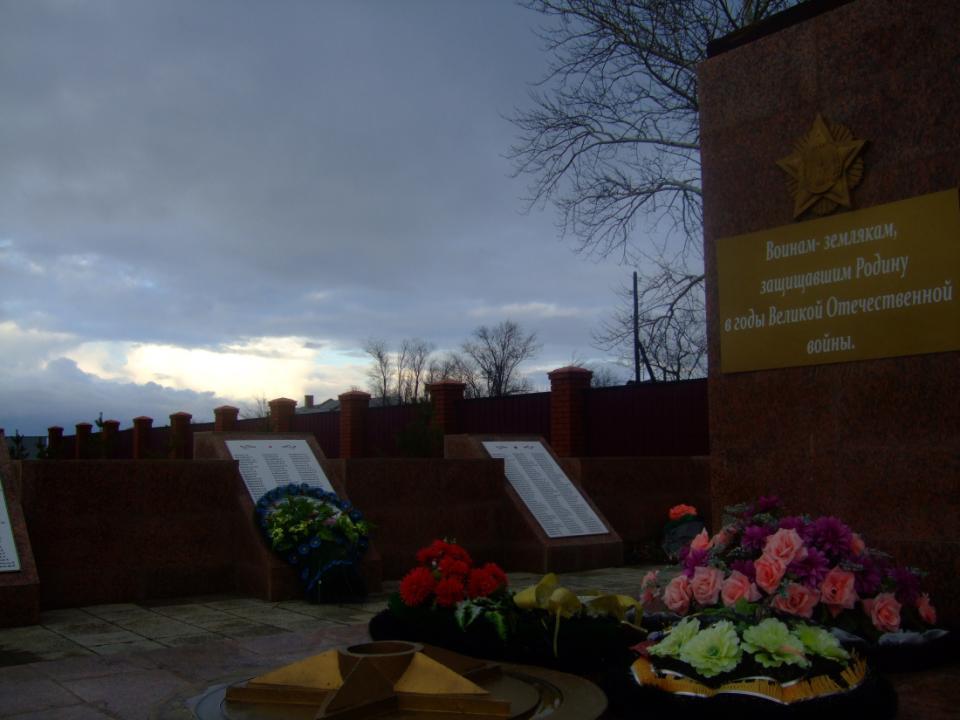 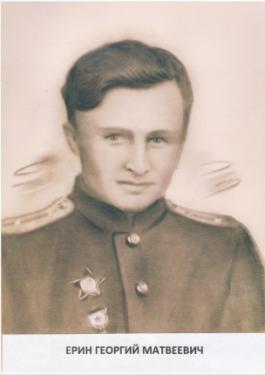 121230Ъ,=-ЖЖД- ВУ4М636ЗЖЭ-З-=ДБЮХ2
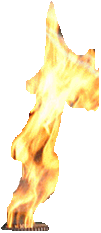 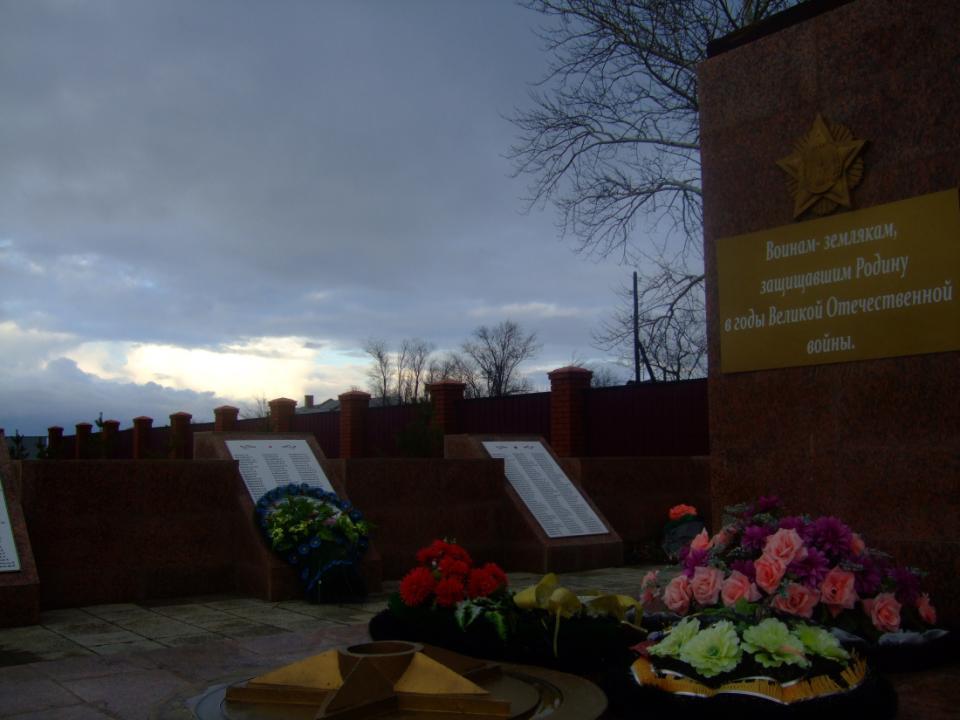 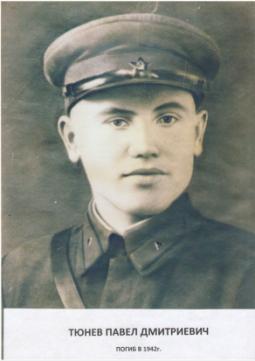 121230Ъ,=-ЖЖД- ВУ4М636ЗЖЭ-З-=ДБЮХ2
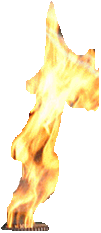 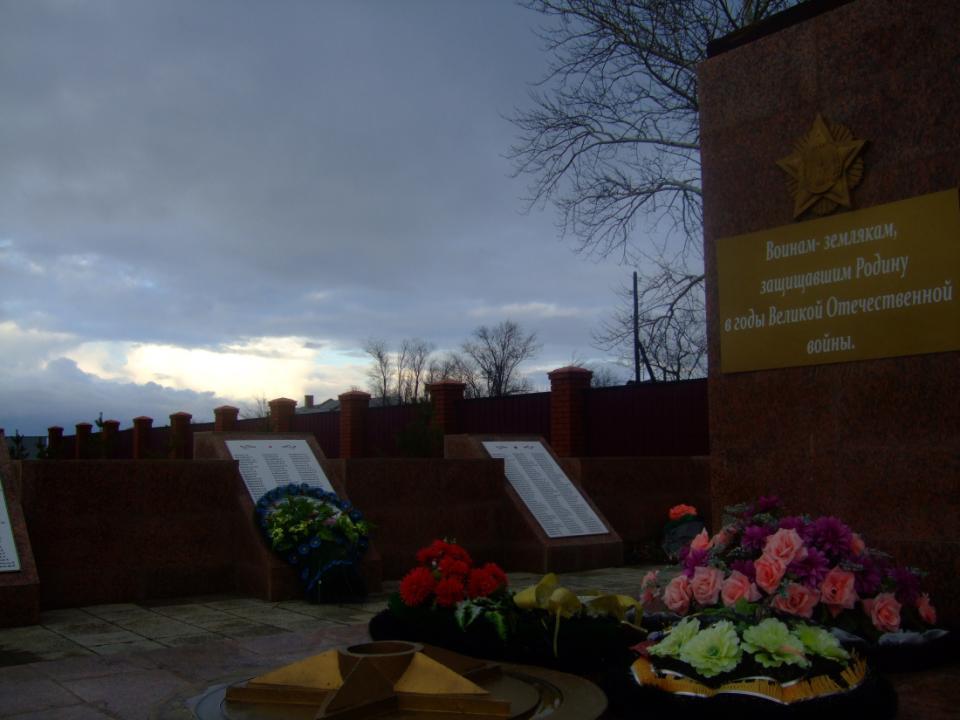 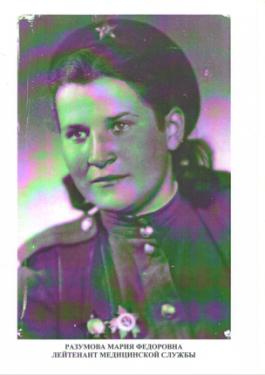 121230Ъ,=-ЖЖД- ВУ4М636ЗЖЭ-З-=ДБЮХ2
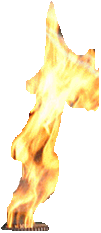 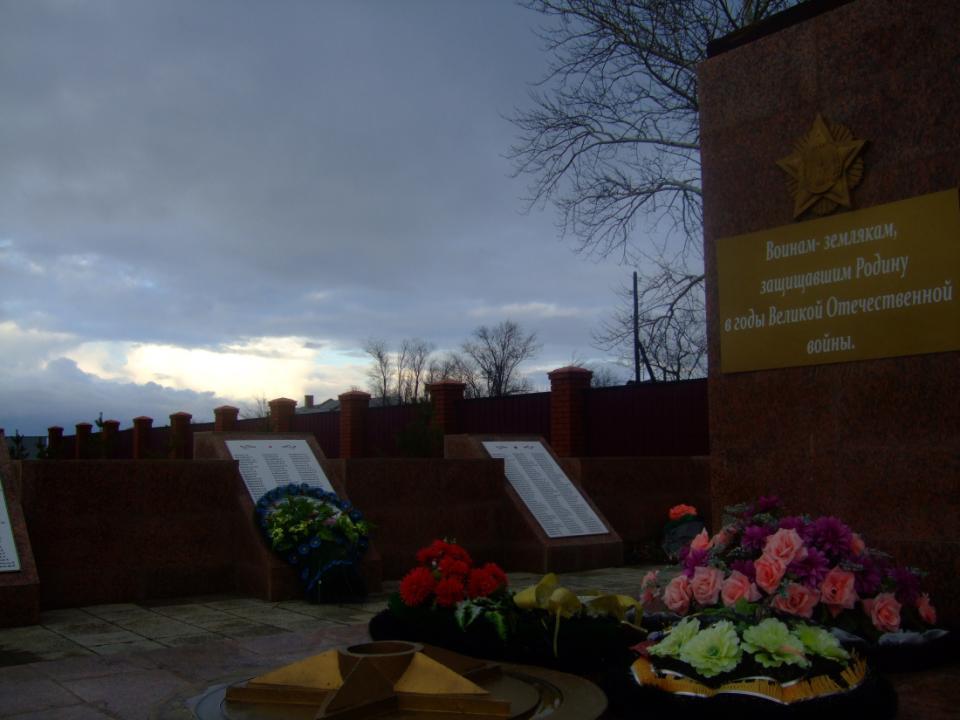 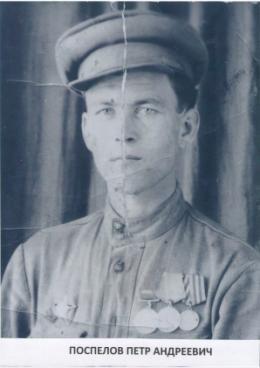 121230Ъ,=-ЖЖД- ВУ4М636ЗЖЭ-З-=ДБЮХ2
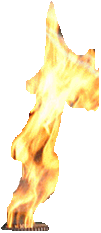 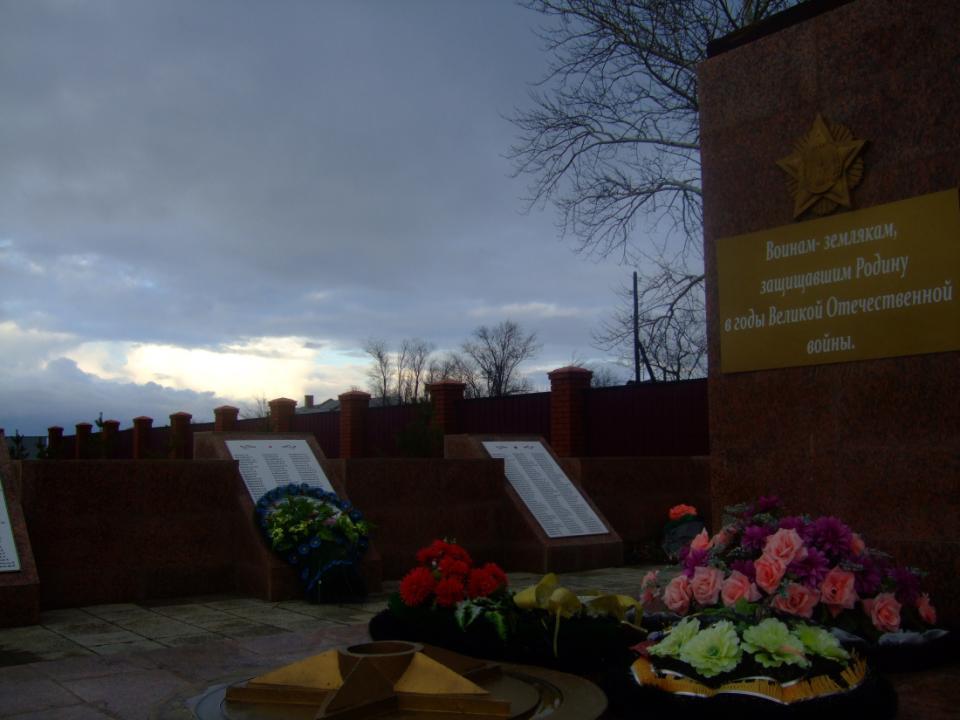 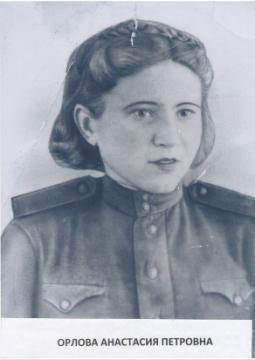 121230Ъ,=-ЖЖД- ВУ4М636ЗЖЭ-З-=ДБЮХ2
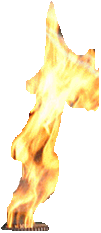 АФГАНИСТАН
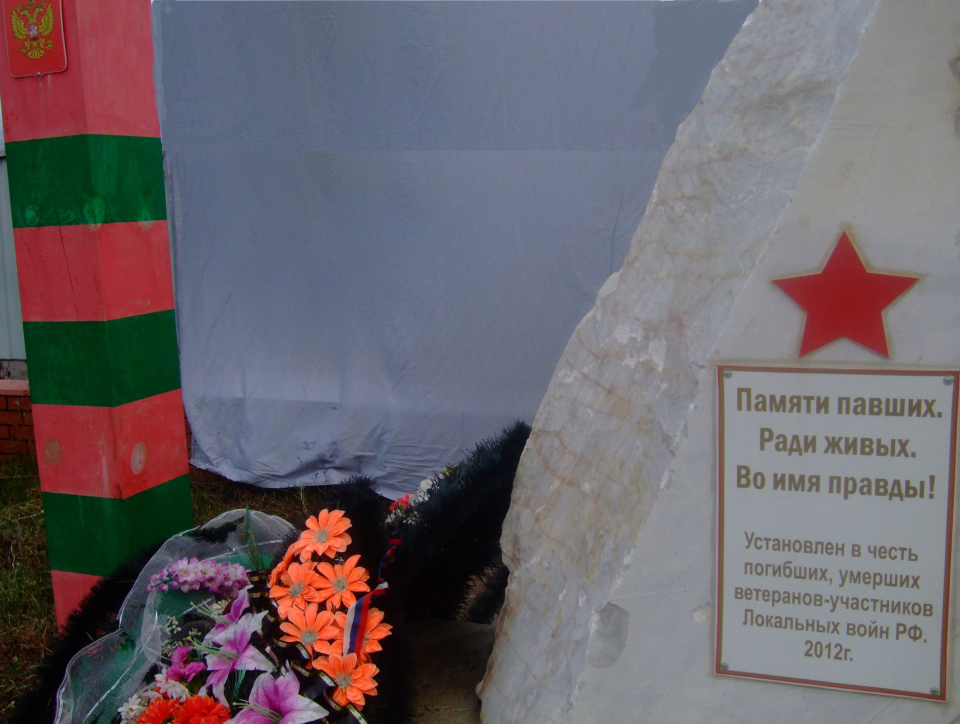 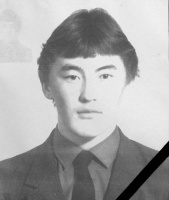 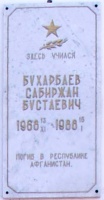 АФГАНИСТАН
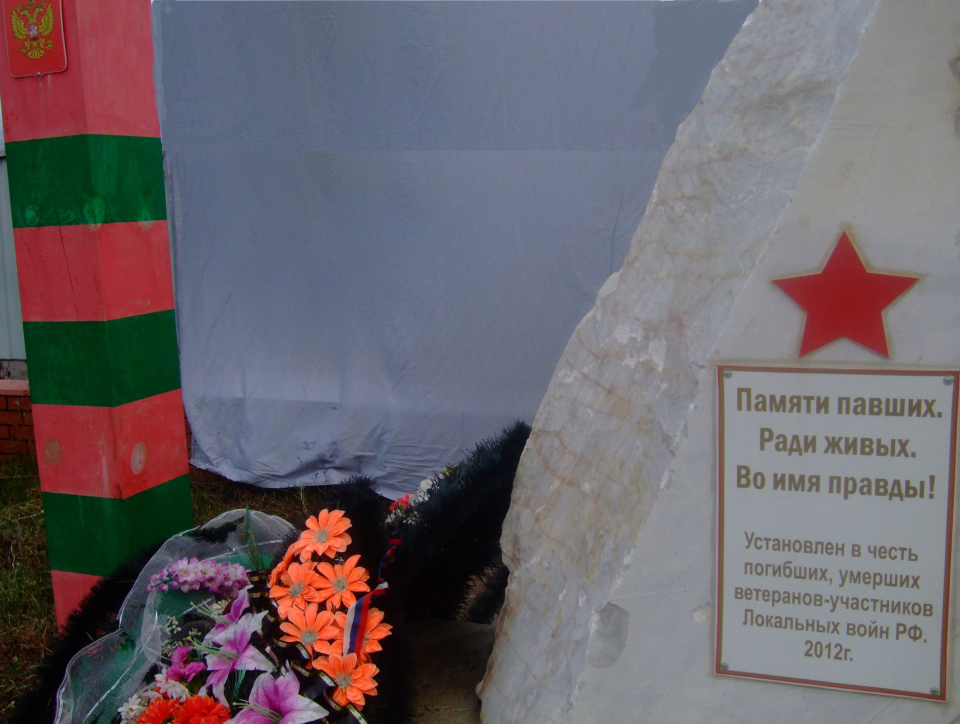 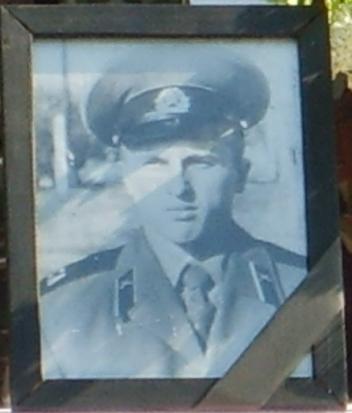 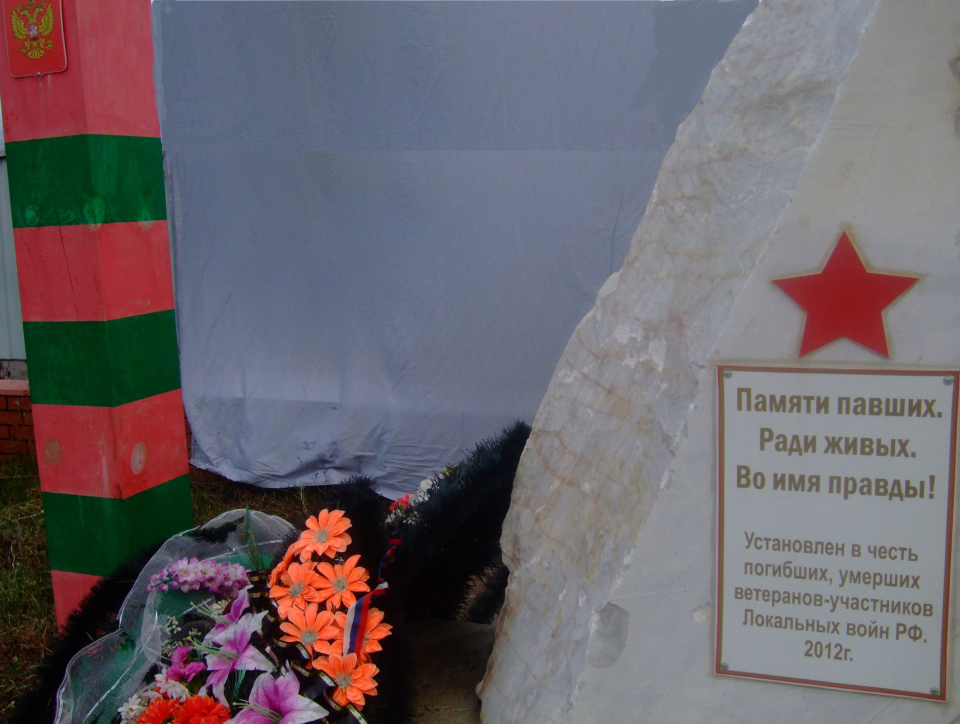 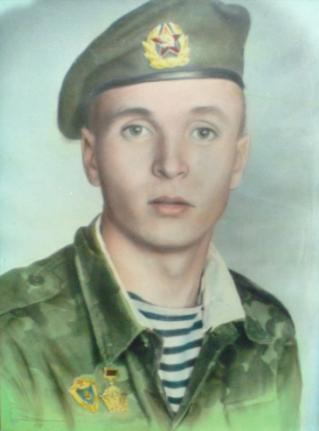 ЧЕЧНЯ
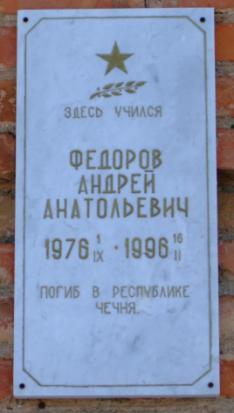 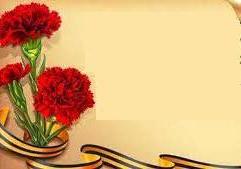 В рамках реализации областной целевой программы  «Патриотическое воспитание граждан Оренбургской области на 2011-2015 г.г» 
в МБОУ «СОШ №20» 
в 2011 году был организован отряд «Патриот»
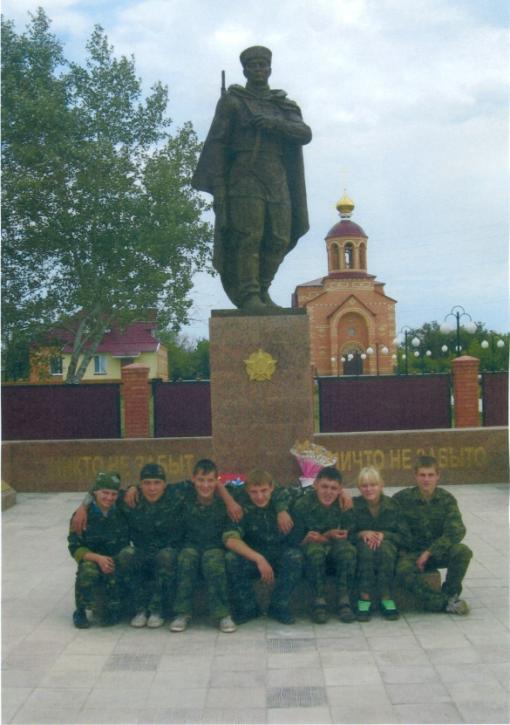 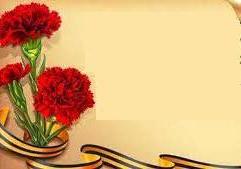 Силу, честь 
и уваженье
мы готовы отстоять,
чтобы память 
и почтенье 
своим предкам выражать
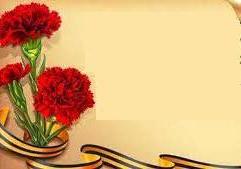 Общественная деятельность
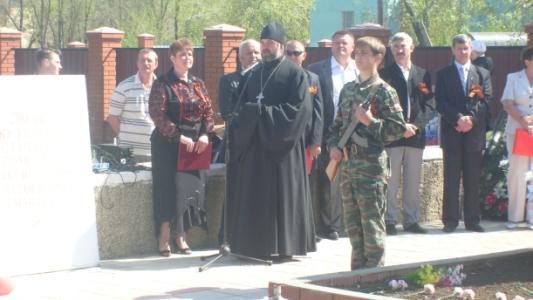 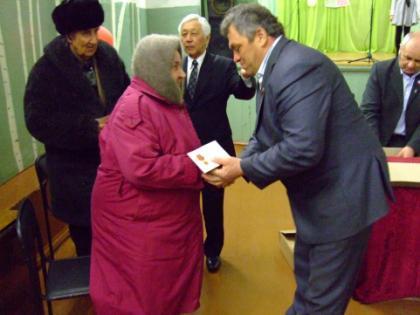 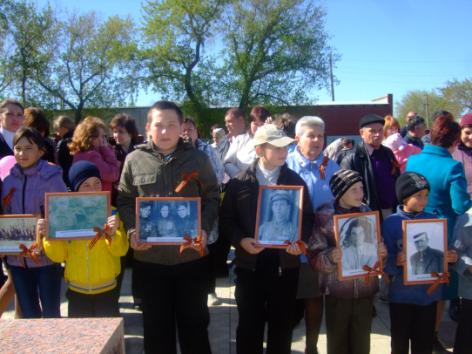 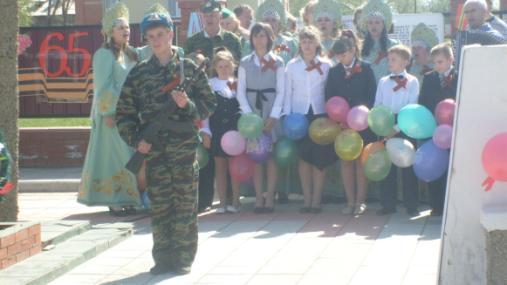 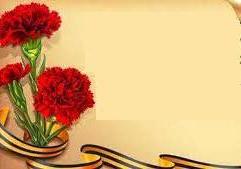 Спортивно-оздоровительная деятельность
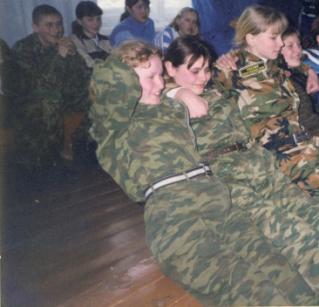 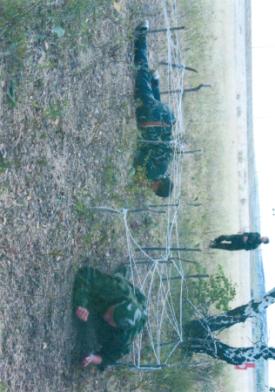 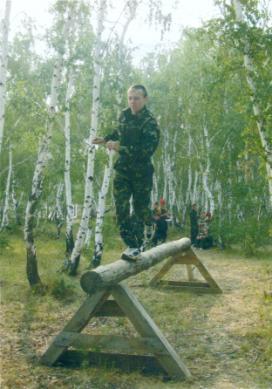 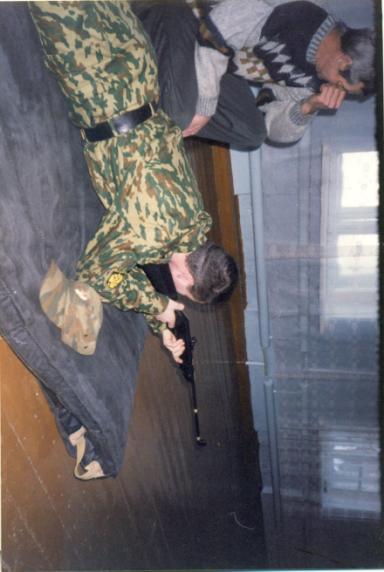 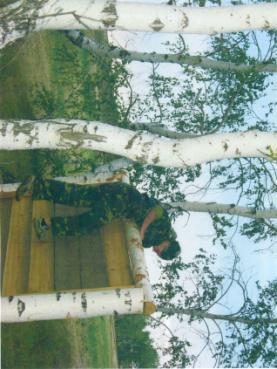 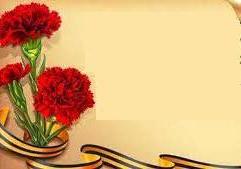 Ценностно-ориентированная деятельность
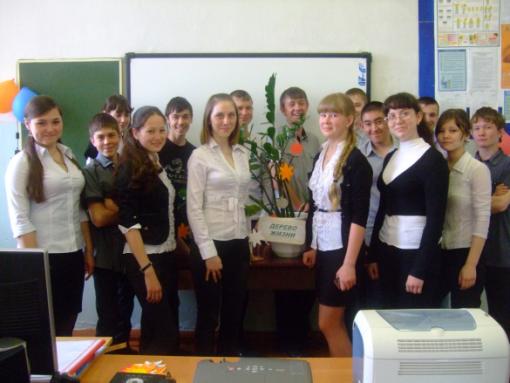 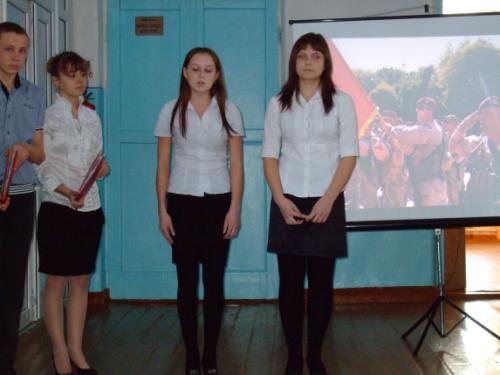 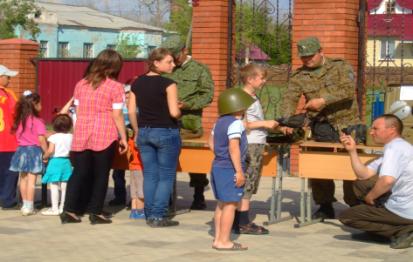 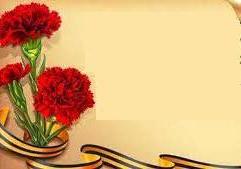 Художественная деятельность
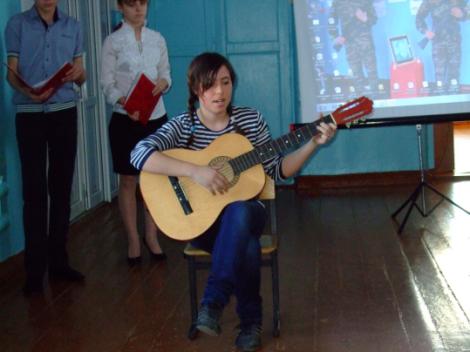 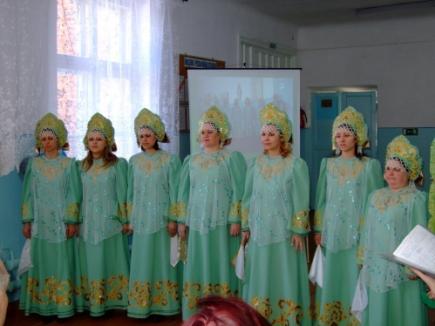 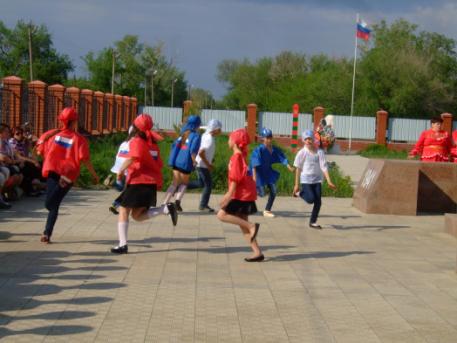 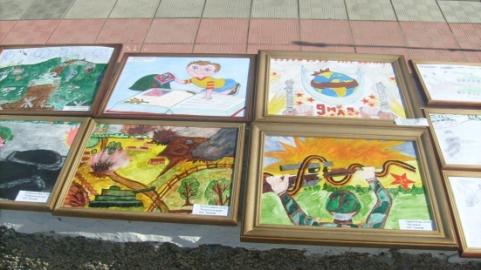 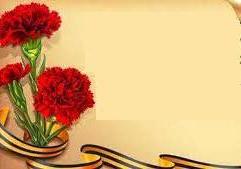 Свободное общение
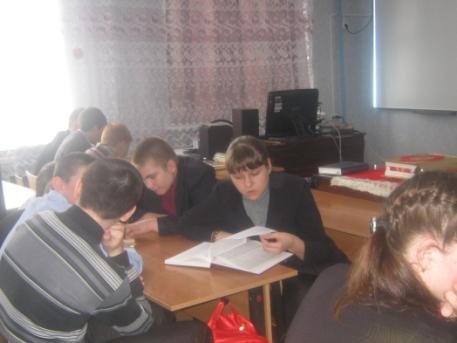 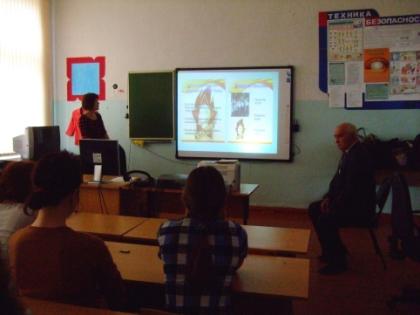 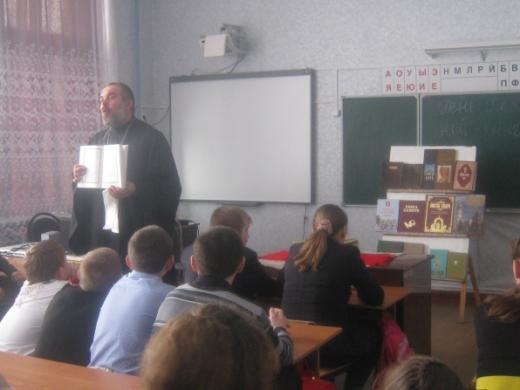 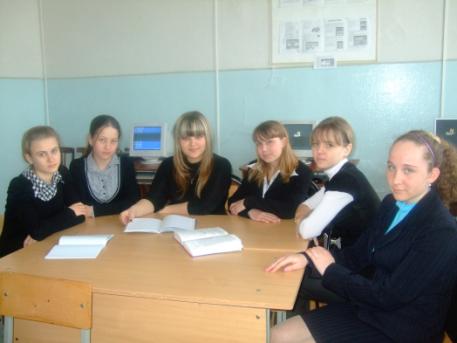 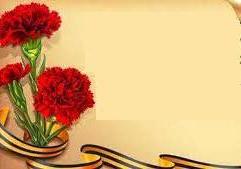 Операция «Долг»
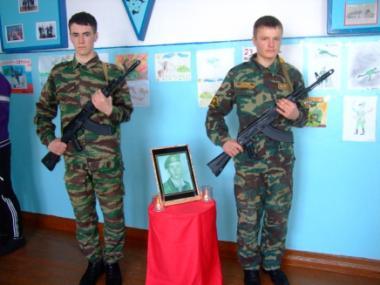 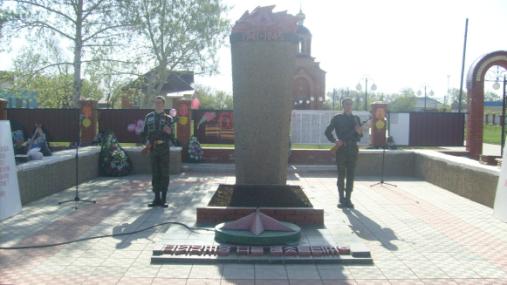 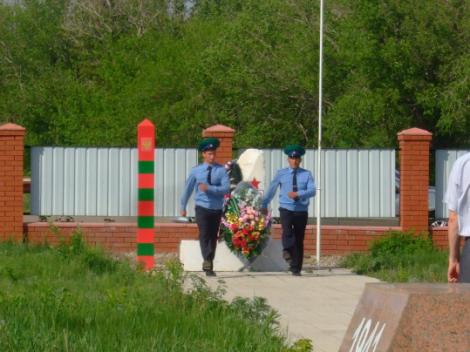 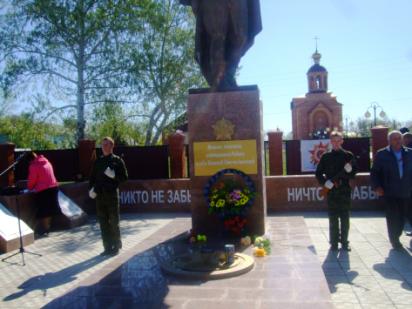 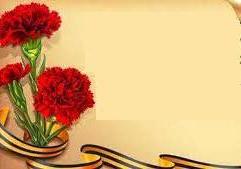 Операция «Ветеран»
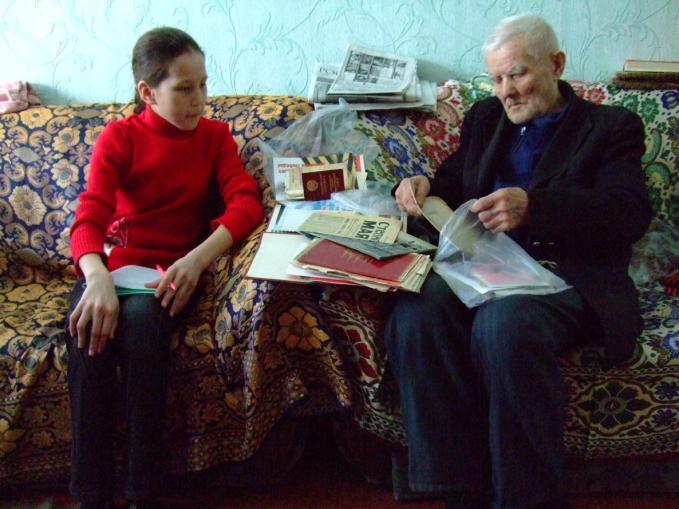 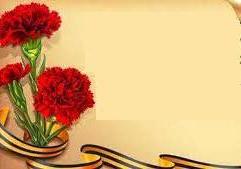 Достижения отряда
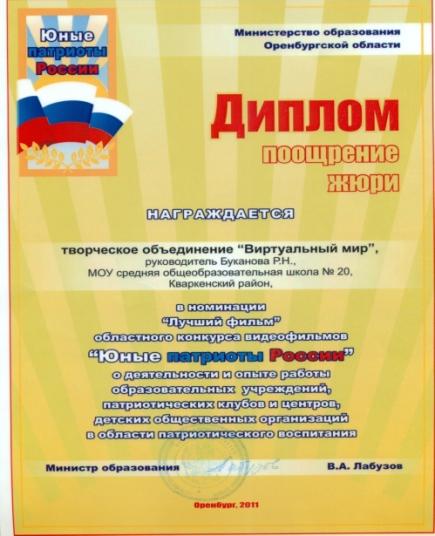 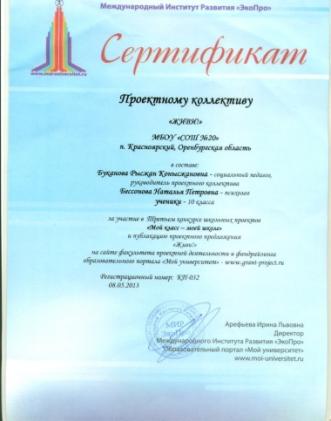 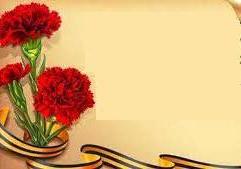 Мы – подрастающее поколение, мы – строители будущего должны понимать, что во многом от нас зависит процветание страны, счастливое будущее.Быть патриотом почётно, мы – гордость школы и пример для подражания.Ведь без прошлого не было бы настоящего, как невозможно и будущее.
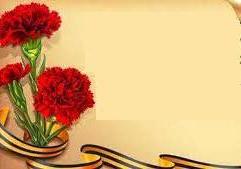 Благодарим за предоставленный материал  ветеранов ВОВ, тружеников тыла, участников локальных войн, семьи погибших воинов-интернационалистов.